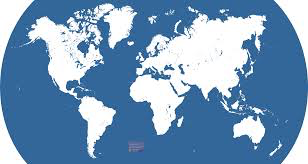 World Church Remit:To bring important issues affecting the World Church to Presbytery’s attention
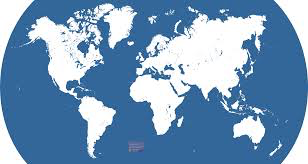 World Church Remit:To bring important issues affecting the World Church to Presbytery’s attention
World Mission Conference
Thanks to speakers and participants 
Mary Slessor 
Cuba 
Comfort Rwanda 
Palestinian goods Elizabeth Buchanan
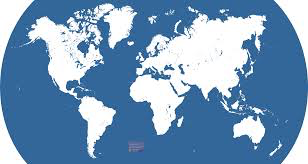 World Church Remit:To bring important issues affecting the World Church to Presbytery’s attention
General election 7th May
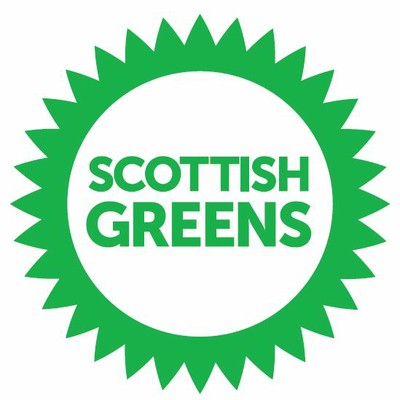 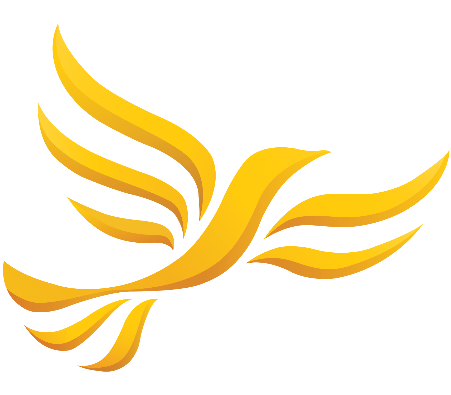 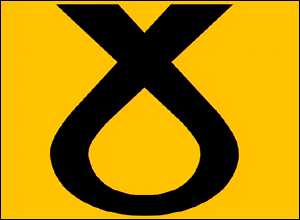 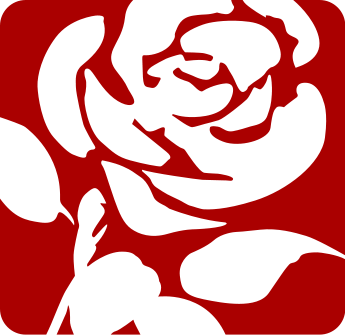 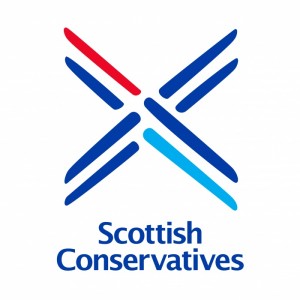 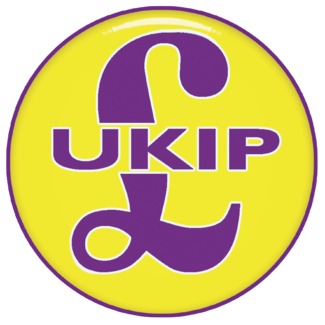 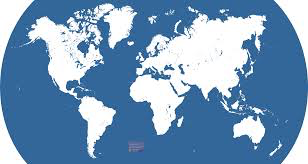 World Church Remit:To bring important issues affecting the World Church to Presbytery’s attention
Persecution of Christians in Middle East
Kenny Roger, ME secretary 
Links to support partner churches
Prayer  
Response to violence
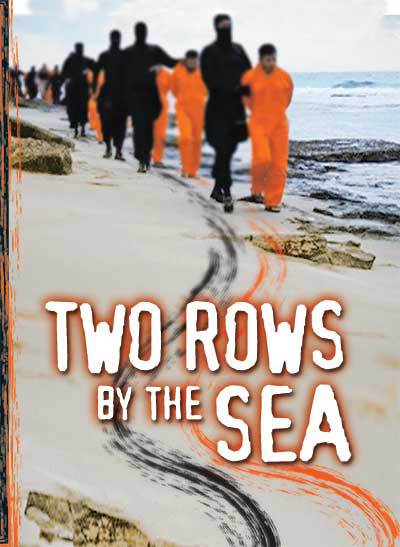 Two rows of men 
walked the shore of the sea,on a day when the 
world’s tears would run free. One a row of 
assassins, who 
thought they did 
right, the other of 
innocents, true sons of the light.
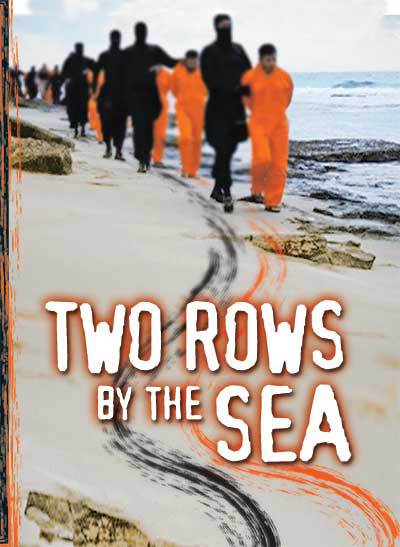 One holding knives 
in hands held high, The other with 
hands empty, 
defenceless and tied.One row of slits to 
conceal glaring-
dead eyes, The other with living eyes raised to the 
skies.
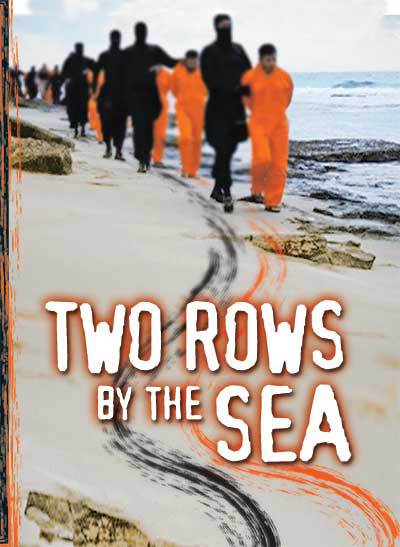 One row stood 
steady, pall-bearers of death, The other knelt 
ready, welcoming 
heaven’s breath.One row spewed 
wretched, 
contemptible 
threats, the other 
spread God-given 
peace and rest.
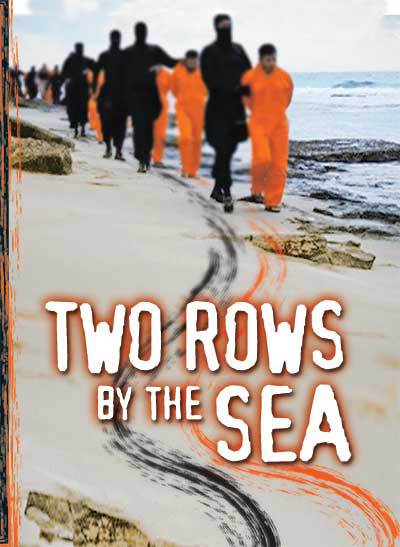 A Question… 

Who fears the other? The row in orange, watching paradise open? Or the row in black, with minds evil and broken?
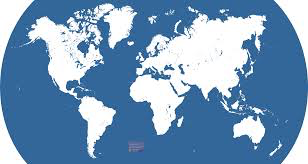 World Church Remit:To bring important issues affecting the World Church to Presbytery’s attention
Please pray for 
Christians facing persecution– remembering especially those in the Middle East
The work of Christian Aid
Nepal – for immediate and long-term needs to be met
Cuba – for Christians to discern how best to reflect kingdom values in a time of transition